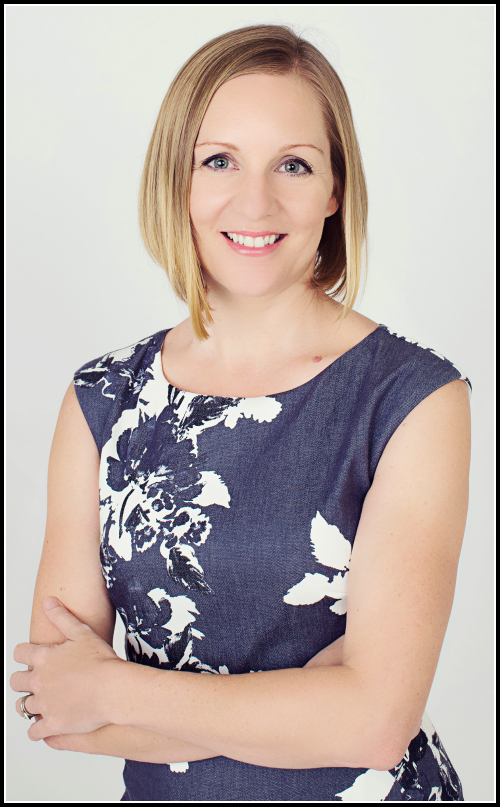 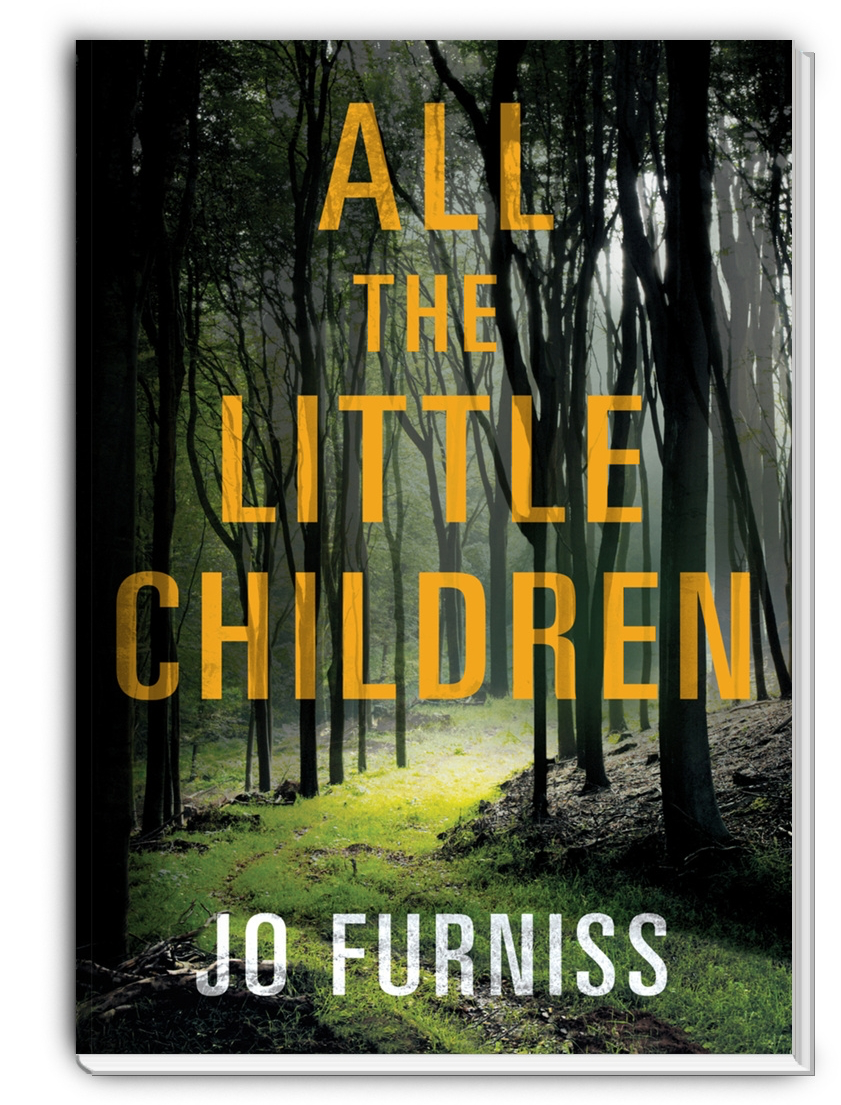 Talk for Parents with Author and Dulwich Mum, Jo Furniss





Jo Furniss is the author of All the Little Children. She is also a freelance journalist and the mother of two students who attend our college! Come along and listen to Jo talk about her work and hear the backstory to the novel. Signed copies of this debut novel will be available on the day.
Thursday 7th December 2:40 to 3:35pm 
in the Senior School Library.
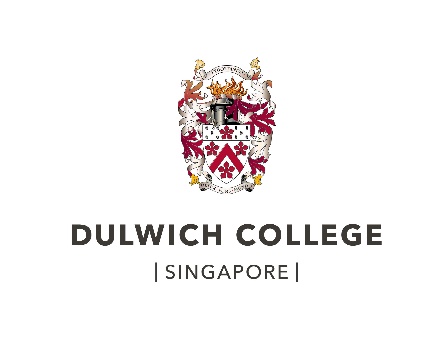